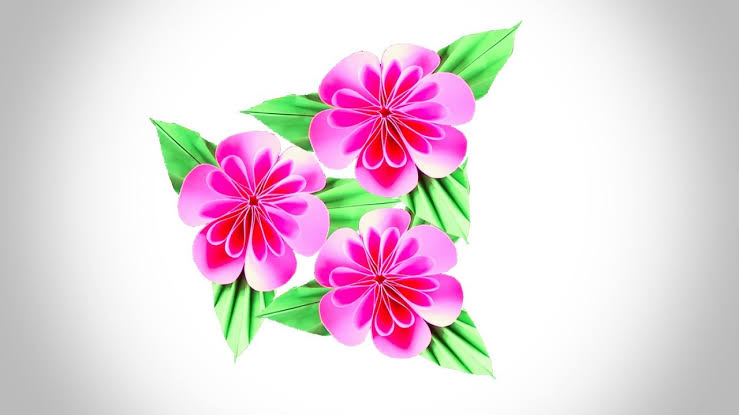 স্বাগতম
পরিচিতি
শিক্ষক পরিচিতি



মোঃ মোস্তাক আহমেদ
মোহাম্মদপুর দাখিল মাদ্রাসা
সোনারগাঁও, নারায়নগঞ্জ
মোবাইল-০১৫৩২৩৩৮২৫১
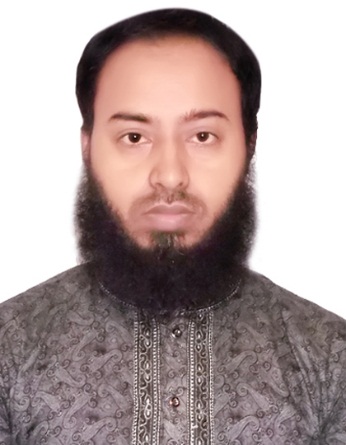 পাঠ পরিচিতি

শ্রেণিঃ নবম/দশম
বিষয়ঃ তথ্য ও যোগাযোগ প্রযুক্তি
অধ্যায়ঃ চতুর্থ
সময়ঃ ৫০ মিনিট
শিখণফল
এম.এস ওয়ার্ড/MS Word সম্পর্কে ধারনা লাভ করবে;
Layout  মেনুর বিভিন্ন কাজ সম্পর্কে ধারনা লাভ করবে;
Ms Word কে সুন্দরভাবে সাজিয়ে নিতে পারবে।
Layout/Page Layout
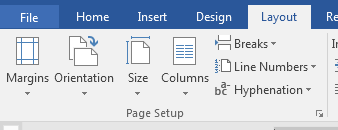 Margins
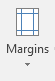 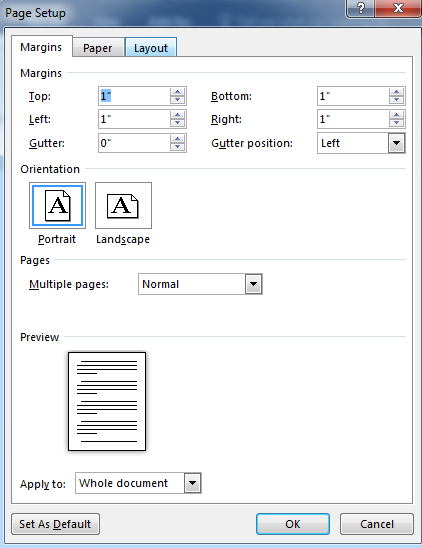 Orientation
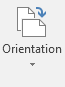 Landscape
Portrait
Size
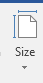 Letter- 11+8.50
A4- 11.69+8.27
Legal- 14+8.50
Columns
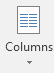 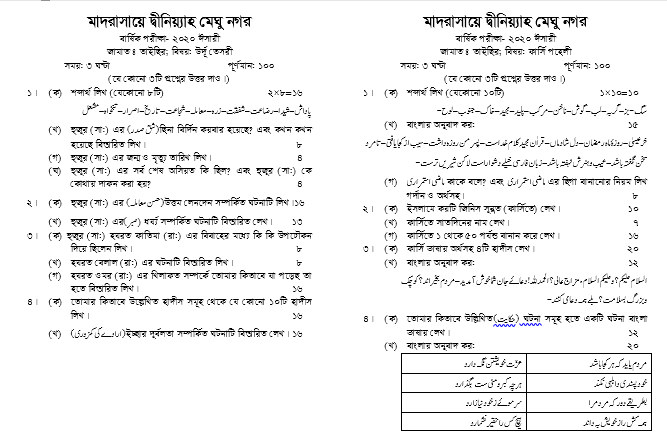 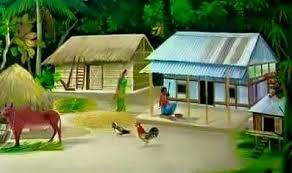 বাড়ির কাজ
একটি পেজকে সুন্দরভাবে সাজাতে কি কি Layout এর যেসকল কাজ করতে হবে তার একটি তালিকা তৈরি কর।
ধন্যবাদ
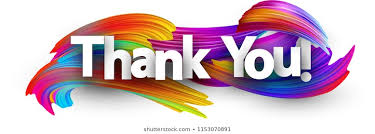